Topik-Topik Lanjutan Sistem InformasiE-Government : E-Pajak
Donny Prasetyo
1501187136
Monica Julyend
1501188933
Yosi Riska Pratiwi
1501204501
Amelia Chenthia Dewi
1501206444
Muhammad Diownri
1501209206
Topik yang Dibahas
Pengertian e-overnment
Model penyampaian e-government
Keuntungan e-government
Kerugian e-government
 Pajak online (www.pajak.go.id)
Visi dan Misi Direktorat Pajak
Aplikasi dalam e-Pajak
E-SPT
E-Filing
E-Registration
E-Billing
Pengertian E-Government
E-Government adalah penggunaan teknologi informasi oleh pemerintah untuk memberikan informasi dan pelayanan bagi warganya, urusan bisnis, serta hal-hal lain yang berkenaan dengan pemerintahan.
Menurut Janet Caldow (2001), E-Government bukanlah sebuah perubahan fundamental yang berjangka pendek pada pemerintahan dan kepemerintahan dan hal itu kita tidak dapat menyaksikan pada permulaan era industrialisasi.
Model Penyampaian E-Government
Government-to-Citizen atau Government-to-Citizen (G2C)
	Penyampaian layanan publik dan informasi satu arah oleh pemerintah ke masyarakat.
2.	Government-to-Business (G2B)
	Transaksi elektronik dimana pemerintah menyediakan berbagai informasi yang dibutuhkan bagi kalangan bisnis untuk bertransaksi dengan pemerintah
Government-to-Government (G2G)
	Memungkinkan komunikasi dan pertukaran informasi online antardepartemen pemerintahan melalui basisdata terintegrasi
Keuntungan E-Government
Pelayanan kepada masyarakat menjadi lebih baik
Peningkatan hubungan antara pemerintah, pelaku bisnis dan masyarakat umum
Pemberdayaan masyarakat melalui informasi yang mudah diperoleh
Kerugian E-Government
Semakin bebasnya masyarakat mengakses situs pemerintah akan membuka peluang terjadinya cyber crime 
Kurangnya interaksi atau komunikasi antara admin (pemerintah) dengan masyarakat
Kurangnya kesetaraan dalam akses publik untuk keandalan, internet informasi di web, dan agenda tersembunyi dari kelompok pemerintah yang dapat mempengaruhi dan bias opini publik
Pajak Online
Sumber : www.pajak.go.id
Visi dan Misi Diretorat Pajak
Visi  Menjadi institusi pemerintah penghimpun pajak negara yang terbaik di wilayah Asia Tenggara.
Misi  Menyelenggarakan fungsi administrasi perpajakan dengan menerapkan Undang-Undang Perpajakan secara adil dalam rangka membiayai penyelenggaraan negara demi kemakmuran rakyat.
Aplikasi dalam e-Pajak
E-SPT
 E-Filing
 E-Registration
 E-Billing
Pengertian e-SPT
Aplikasi yang dibuat oleh direktorat jenderal pajak untuk digunakan oleh wajib pajak untuk kemudahan dalam menyampaikan SPT(setoran pajak tahunan).
Kelebihan e-SPT
Penyampaian SPT dapat dilakukan secara cepat dan aman, karena lampiran dalam bentuk media CD/disket
 Data perpajakan terorganisir dengan baik
 Sistem aplikasi e-SPT mengorganisasikan data  perpajakan perusahaan dengan baik dan sistematis
 Penghitungan dilakukan secara cepat dan tepat karena menggunakan sistem komputer
 Kemudahan dalam membuat Laporan Pajak
Pengertian e-Filing
Adalah suatu cara penyampaian SPT atau pemberitahuan perpanjangan SPT tahunan yang dilakukan secara on-line yang realtime melalui website direktorat jenderal pajak (www.pajak.go.id) atau penyedia jasa aplikasi atau application service provider (ASP)
Sarana e-Filing
Wajib Pajak dapat menyampaikan SPT atau pemberitahuan perpanjangan SPT Tahunan secara elektronik (e-Filling) melalui sarana:
1. Penyedia Jasa Aplikasi (ASP),
2. Situs Pajak
Pengertian e-Registration
Adalah sistem aplikasi bagian dari Sistem Informasi Perpajakan di lingkungan Direktorat Jenderal Pajak dengan berbasis perangkat keras dan perangkat lunak yang dihubungkan oleh perangkat komunikasi data yang digunakan untuk mengelola proses pendaftaran Wajib Pajak.
Sistem dalam e-Registration
Sistem yang digunakan dalam e-registration terbagi menjadi dua, yaitu :
Sistem yang dipergunakan oleh Wajib Pajak yang berfungsi sebagai sarana pendaftaran Wajib Pajak secara online 
Sistem yang dipergunakan oleh Petugas Pajak yang berfungsi untuk memproses pendaftaran Wajib Pajak.
Pengertian e-Billing
Adalah sistem Pembayaran Pajak Secara Elektronik (Billing System) menawarkan kemudahan pembayaran pajak melalui metode pembayaran elektronik
Kelebihan sistem e-Billing
Cepat
 Mudah
 Nyaman
 Fleksibel
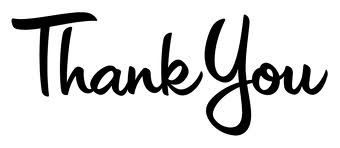